COMMUNITY WORK PROGRAMME AUDIT OUTCOMES
PORTFOLIO COMMITTEE
Dr B Siswana
Deputy Director-General
27 November 2020
1
2018/2019 FY AUDIT OUTCOMEreoccurring findings emerge:
2
2018/2019 FY AUDIT OUTCOMEreoccurring findings emerge:
3
PERFORMANCE AUDIT FINDINGS INCLUDED
4
PERFORMANCE AUDIT FINDINGS INCLUDED:
5
ROOT CAUSES AND SUMMARY ON CWP KEY FINDINGS:Training & Service Level Agreement
6
CWP WAGES
7
CWP WAGES
8
SUMMARY OF DECEASED & PERSAL PARTICIPANTS’ FINANCIAL IRREGULARITIES
**Recouped  = Amounts deducted from NPOs
*Cleared = NPOs were able to provide acceptable POE
9
CWP ASSETS
10
ROOT CAUSES AND SUMMARY OF KEY FINDINGS:CWP Pre-Payments & Project Management Fees :
11
SUMMARY OF THE SUSPENSE ACCOUNT
12
SUSPENSE ACCOUNTS FINALISATION
Historical  2019/20

Direct Engagements will NPOs
Deadline set for 30 November 
All outstanding amounts deducted from Q3 payments
Letters to that Extent sent to affected NPOs  ( 4/8)


Current  2020/21

Monthly Reports
Quarterly reports  
All NPO’s up to date
13
CWP FORENSIC INVESTIGATIONS
14
FORENSIC INVESTIGATIONS COMMISSION BY THE DEPARTMENT
The following are the forensic investigations commissioned by the Department into the Community Work Programme to date, as well as the associated expenditure:
2020/11/26
15
FORENSIC INVESTIGATION 1
Investigation into the appointment and awarding of Tenders to the Implementing Agents for the Community Work Programme (CWP) and procurement processes of goods/services procured by the Implementing Agents.

Investigation mandate
To investigate the procurement processes followed to select and award tenders to the Implementing Agents for the CWP and the possible irregular expenditure incurred by the appointed Implementing Agents when procuring good and services on behalf of the Department.
2020/11/26
16
FORENSIC INVESTIGATION 2
Forensic Investigation into the Community Work Programme (CWP)

Investigation mandate
Perform a detailed analysis on the Project Management Fees (PM Fees) per IA with a view to identifying inconsistencies and trends by the IAs when invoicing the Department for PM Fees;
Review and analysis of payment batches and identification of irregular expenditure; 
Detailed review of the CWP-MIS application–this requirement, which was added to the scope via deviation, was performed by a team of Information Technology (IT) auditors, payment specialists and data analysts; 
Verify the completeness of the CWP Asset Register by performing a detailed analysis of all the payment batches for all IAs for the period 1 April 2014 to 31 March 2016
2020/11/26
17
FORENSIC INVESTIGATION 2
The following is a summary of the findings raised as they relate to the mandate, recommendations as well as the current status of implementation of those recommendations.
2020/11/26
18
FORENSIC INVESTIGATION 2
2020/11/26
19
FORENSIC INVESTIGATION 3
Community Work Programme Forensic Investigation

Investigation mandate

Arising from the Auditor-General’s material irregularities raised in the 2018/19 audit report, the Department commissioned a legal forensic investigations on all issues directly and/ or indirectly linked to the material irregularities in respect of the CWP. The material irregularities issued by the Auditor-General covered the following areas:
Payment to deceased participants;
Payment to Persal participants;
Project Management Fees not supported, prior year (2014-2018); and
Project Management Fees not supported, current year (2018/19).
2020/11/26
20
FORENSIC INVESTIGATION 3
The following is a summary of the findings raised as they relate to the mandate, recommendations as well as the current status of implementation of those recommendations.
2020/11/26
21
FORENSIC INVESTIGATION 3
2020/11/26
22
FORENSIC INVESTIGATION 3
2020/11/26
23
IRREGULAR APPOINTMENT OF NPOsProgress: Auditor General and High Court pronounced on the matter. However, on the latter the process is suspended till 31 March 2021.
24
RECOMMENDATIONS
It is recommended that the Portfolio Committee notes CWP Progress Report on Audit Findings.
25
Thank You
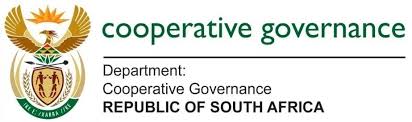 26